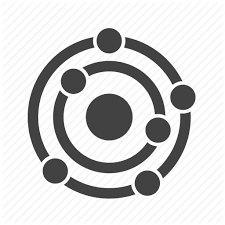 4. Stoichiometry of chemical reactions
4.3:  Reaction stoichiometry

Explain the concept of stoichiometry as it pertains to chemical reactions

Use balanced chemical equations to derive stoichiometric factors for reactants & products

Perform stoichiometric calculations involving mass, moles & solution molarity
What is stoichiometry?
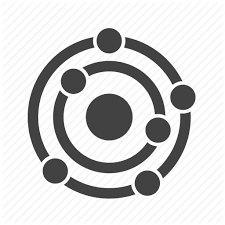 Stoichiometry: the chemistry term for the ratio relationships between reactants & products
From the Greek: ‘stoicheion’ (element) and ‘metron’ (measure)
2 graham crackers + 2 chocolate bars + 1 marshmallow  1 s’more
Camping with 6 friends and want 2 s’mores each? 
Need to make a dozen s’mores. What do you need to bring?
Use the balanced chemical equation to make stoichiometric conversion factors.
12 s’mores   2 graham crackers = 24 graham crackers
				1 s’more
12 s’mores   2 chocolate bars = 24 chocolate bars
				1 s’more
12 s’mores   1 marshmallow = 12 marshmallows
				1 s’more
The stoichiometry of chemical equations
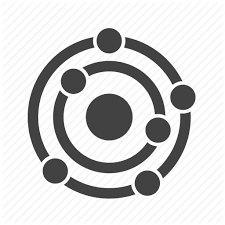 The Haber-Bosch reaction is used to make ammonia from hydrogen & nitrogen gas:
				N2(g)  +  3H2(g)    2NH3(g)
synthesisreaction
Use the balanced chemical equation to make all possible stoichiometric conversion factors.
1 mole N2  
3 moles H2
1 mole N2     
2 moles NH3
3 mole H2     
2 moles NH3
How many moles of each diatomic gas would be needed to make 100 moles of ammonia?
17
1oo moles NH3     1 mole N2      =  50 moles N2
				      2 moles NH3
1oo moles NH3     3 mole H2      =  150 moles H2
				      2 moles NH3
So, try this
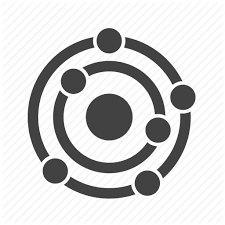 How many moles of I2 are required to react with 0.429 mole of Al?				2Al(s) + 3I2(s)    2AlI3(s)
18
3
= 0.644 mol I2
mol I2
0.429 mol Al     										mol I2
mol Al
2
synthesisreaction
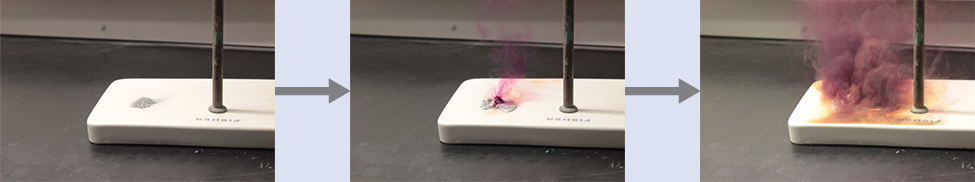 Al (s) + I2(s)			Heat caused by the reaction turns some I2 into					purple I2 gas.
Chemistry Openstax
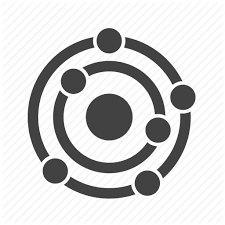 Mole map for chemical reactions?
A mole map can help make use of this new stoichiometric conversion factor.
To relate the amount of reactant (A) to product (B).
To relate the amount of two reactants (A & B) or products to one another.
2A    5B
1
2A + 3B    4C  + 5D
2
moles
B
mass (g)
B
mass (g)
A
moles
A
Stoichiometric ratio of
A : B
MW A
(g/mol)
MW B
(g/mol)
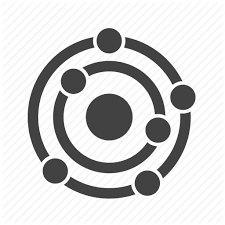 Using this mass-mole map
What mass of sodium hydroxide is required to produce 16 g of milk of magnesia, Mg(OH)2?
		MgCl2(aq) + 2Na(OH)(aq)    Mg(OH)2(s) + 2NaCl(aq)
19
Strategy:  mass P    moles P    moles R    mass R
MW R
MW P
R:P ratio
exchange(double dis)reaction
Mg(OH)2  =  58.30 g/mol
Na(OH)     =  40.00 g/mol
1
mol Mg(OH)2
2
mol Na(OH)
40.00
16 g Mg(OH)2										                 g Na(OH)
1
mol Mg(OH)2
1
g
mol Na(OH)
58.30
= 22 g Na(OH)
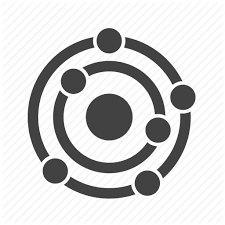 Try this
What mass of oxygen gas is consumed when 702 g of octane are combusted?
		      			2C8H18 + 25o2    16CO2  + 18NH2O
20
Strategy:  octane (g)    octane (mol)    O2 (mol)    O2 (g)
MW O2
MW octane
O2:octane ratio
combustionreaction
C8H18  =  114.23 g/mol
O2         =  31.98 g/mol
1
mol C8H18
25
mol O2
31.98
= 2.46 E3 g O2
702 g C8H18										             g O2
2
mol C8H18
1
g
mol O2
114.23
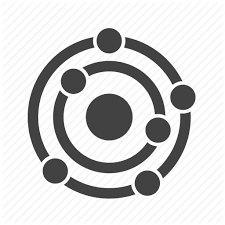 Relating molecules to moles
A mole map can help make use of this new stoichiometric conversion factor to numbers of molecules rather than mass.
To relate the amount of reactant (A) to product (B).
To relate the amount of two reactants (A & B) or products to one another.
2A    5B
1
2A + 3B    4C  + 5D
2
moles
B
molecules
B
molecules
A
moles
A
Stoichiometric ratio of
A : B
Avogadro’s #
Avogadro’s #
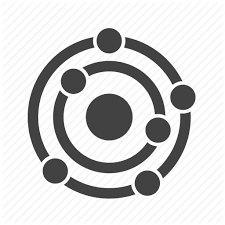 Using the molecule-mole map
How many carbon dioxide molecules are produced when 0.75 mol of propane (C3H8) are combusted?
					C3H8  +  5O2    3CO2  +  4H2O
21
Strategy:  moles C3H8    moles CO2    molecules CO2
CO2:C3H8 ratio
Av’s #
combustionreaction
3
mol CO2
6.02 E23
0.75 mol C3H8							       molecules CO2
mol CO2
mol C3H8
1
1
= 1.4 E24 molecules CO2
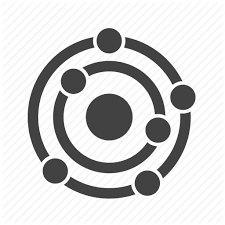 Try this
How many NH3 molecules are produced by the reaction of 2.4 E24 molecules of Ca(OH)2?

		(NH4)2(SO4) + Ca(OH)2    2NH3 + Ca(SO4) + 2H2O
22
Strategy:  molecules  moles  moles  molecules
                      Ca(OH)2 	    Ca(OH)2    NH3                NH3
NH3:Ca(OH)2 ratio
Av’s #
Av’s #
mol NH3
2
mol Ca(OH)2
1
6.02 E23
2.4 E24 molec Ca(OH)2							                               molec NH3
1
mol Ca(OH)2
1
molecules
mol NH3
6.02 E23
= 4.8 E24 molecules NH3
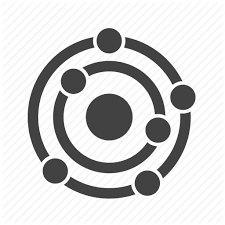 Compiling a comprehensive mole map
mass (g)
A
M (mol/L)
MW (g/mol)
volume
A
moles
B
moles
A
Avogadro’s #
stoichiometric ratio of
A : B
atoms
X
molecules
A
formula
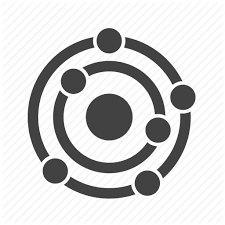 Test the comprehensive map
A mass of ammonium sulfate that contains 3.14 E25 atoms of hydrogen is used to produce calcium sulfate. If the volume of the reaction is 2500 mL, what is the molar concentration of calcium sulfate?

		(NH4)2(SO4) + Ca(OH)2    2NH3 + Ca(SO4) + 2H2O
23
Strategy:  atoms H molecules  moles  moles  M
			    	             -------(NH4)2(SO4)-----   	   --Ca(SO4)---
1
1
3.14 E25 H atoms     molec (NH…            mol (NH...          mol Ca…                        = 
				     H atoms		        molec (NH…     mol (NH…	     L Ca…
1
1
8
6.02 E23
2.500
= 2.61 M Ca(OH)2
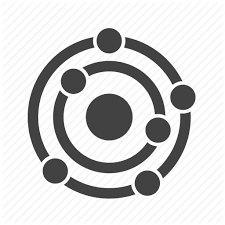 Can you?
Create stoichiometric conversion factors from a balanced chemical equation?
(2) Use stoichiometric conversion factors to convert moles of 
       reactant A to reactant B or to product P?
(3) Draw a mole-map that explains the use of these conversion 
       factors?
atomic or molar mass (MW)
Avogadro’s number
molarity
stoichiometric ratios
(4) Use that mole-map to solve quantitative problems?